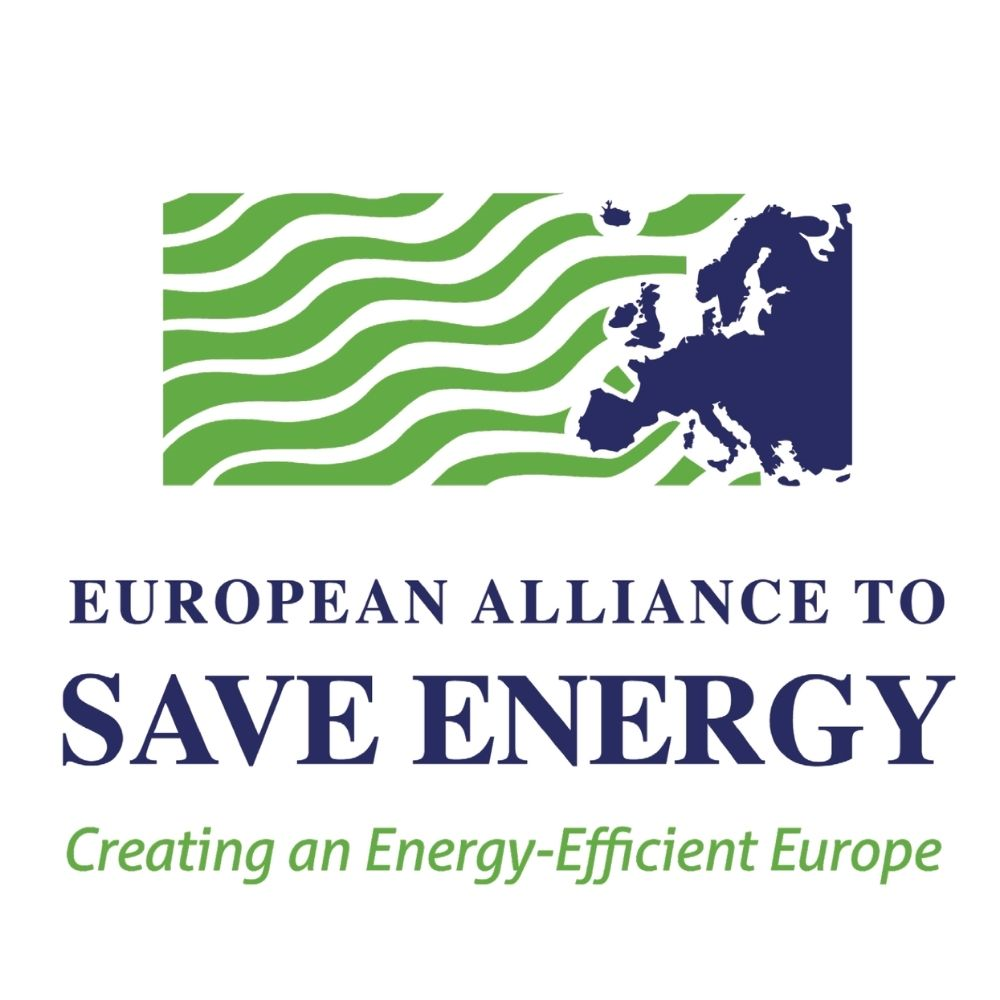 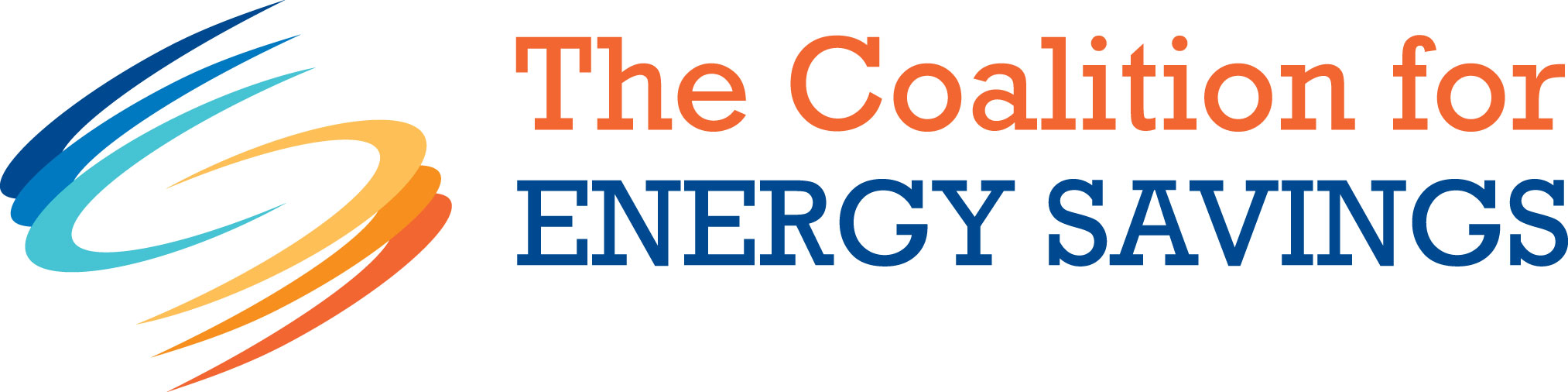 Antonin ChapelotAdvocacy and Policy Lead

antonin.chapelot@energycoalition.eu
Sibel Ileana Okumus 
Policy and Advocacy Advisor

ileana.Okumus@euase.eu
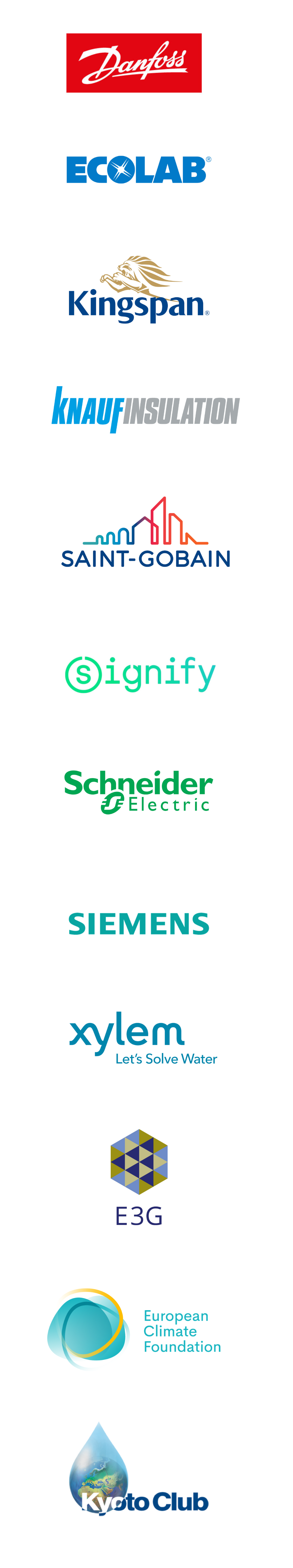 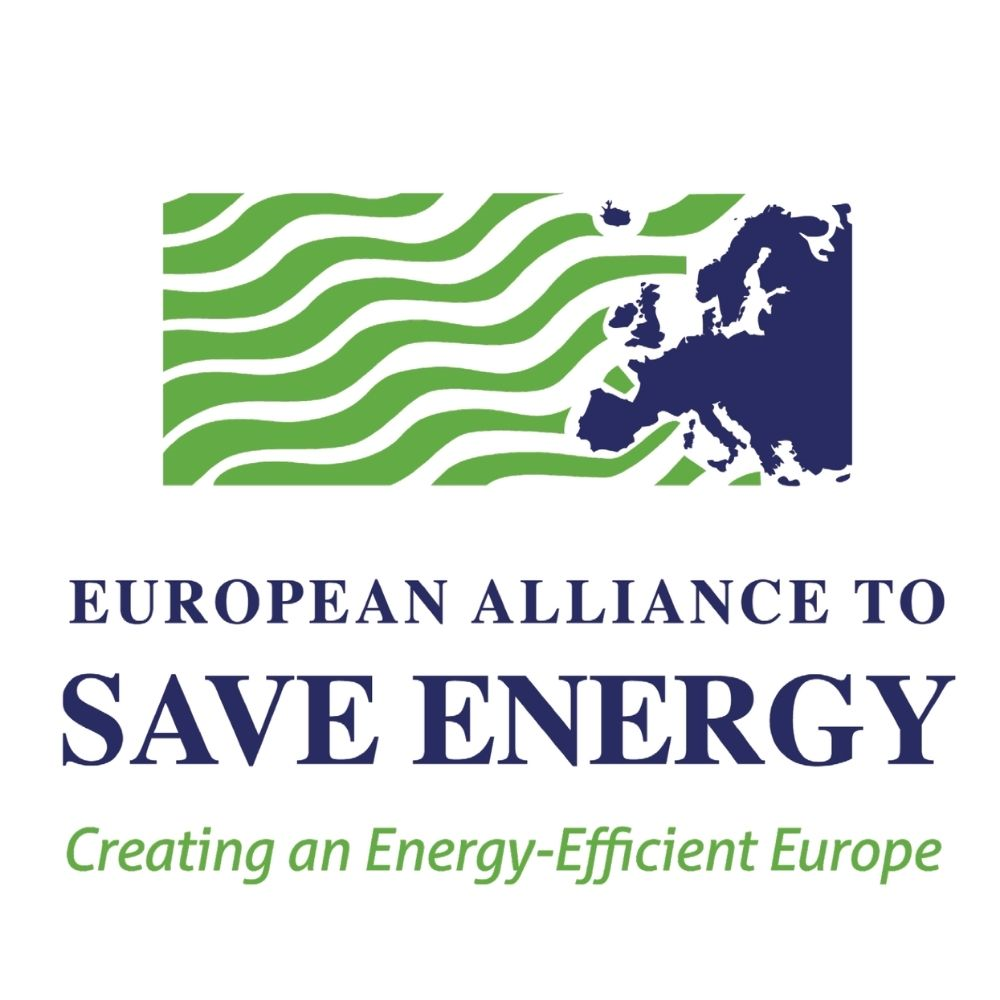 The time to create an energy efficient Europe is now!
2
Striving to make energy efficiency & savings the first consideration of energy policy!
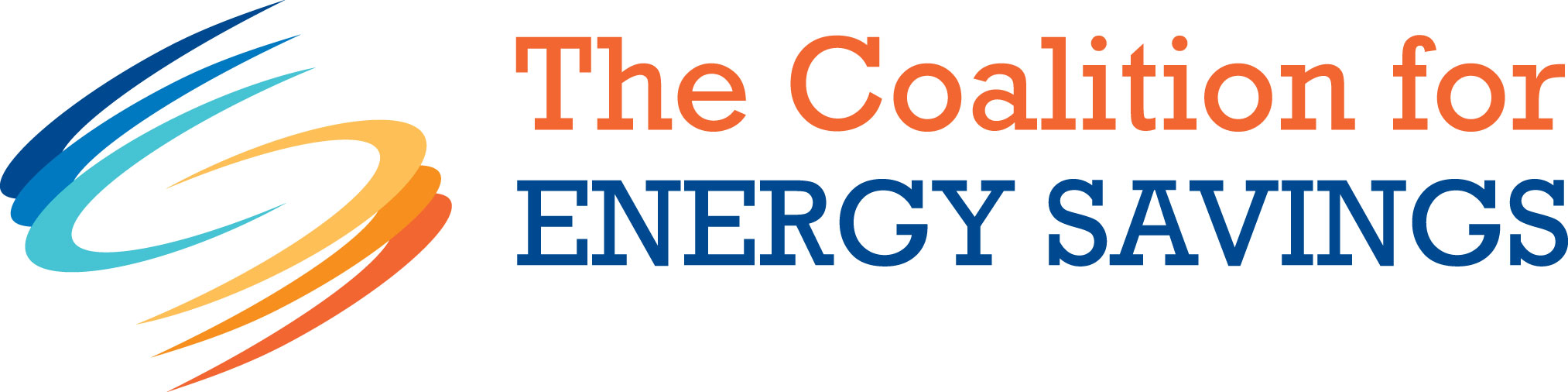 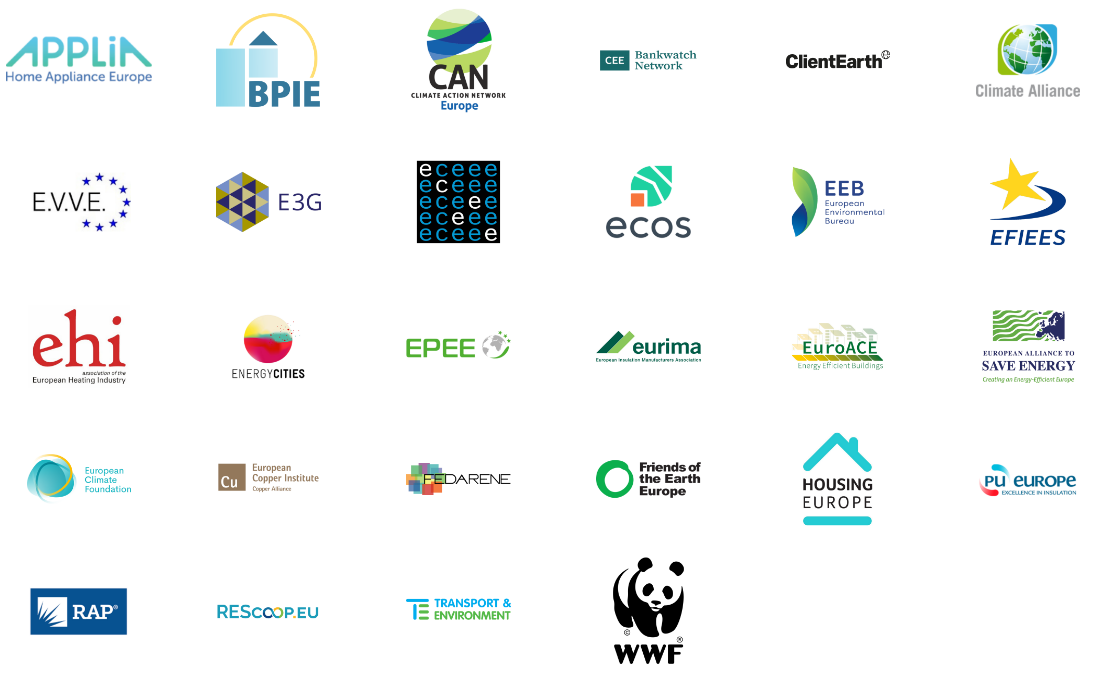 3
The Importance of Energy Efficiency
According to Energy Efficiency Directive (EED), ‘energy efficiency’ means the ratio of output of performance, service, goods or energy, to input of energy.
4
The Importance of Energy Efficiency
5
The Importance of Energy Efficiency
6
The Importance of Energy Efficiency
7
The Importance of Energy Efficiency
8
The Importance of Energy Efficiency
9
Energy Efficiency First Principle
According to European Commission, the “energy efficiency first principle” means taking utmost account of cost-efficient energy efficiency measures in shaping energy policy and making relevant investment decisions. 

EE1st principle is one of the key pillar of EU`s energy union and an essential approach to achieve climate targets and reduce dependence on fossil fuel.
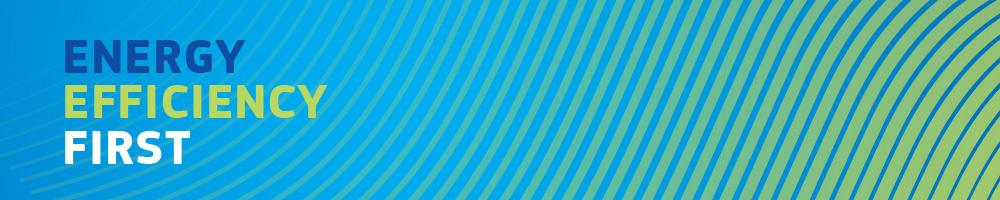 10
Our Key Focus Areas
Energy Efficiency Directive (EED)


Key legislation setting the overall framework to deliver energy savings across the European Union. 

Sets the energy efficiency target for the EU (2020 and 2030) which is how much energy must be consumed at these dates.

Also sets specific measures (public sector, energy audits, amount of energy to be saved each year in every EU countries).

New EED approved in March 2023, focus is now on the implementation of the new requirements.
11
What Do We do?
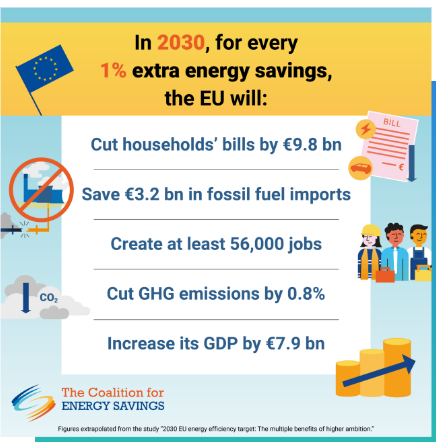 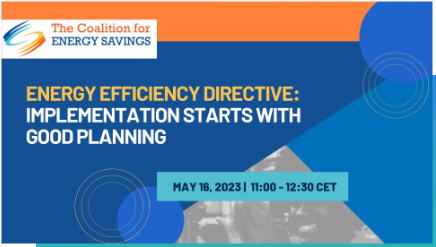 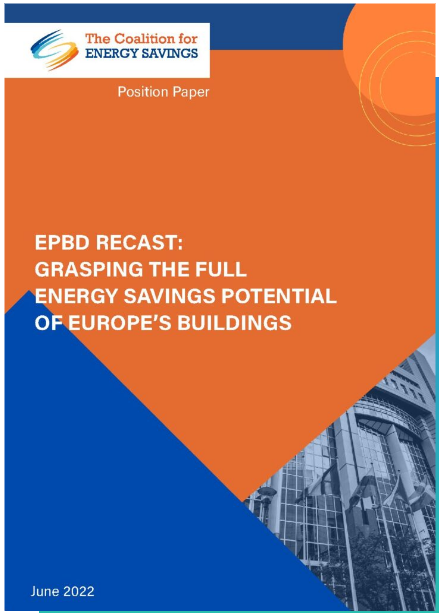 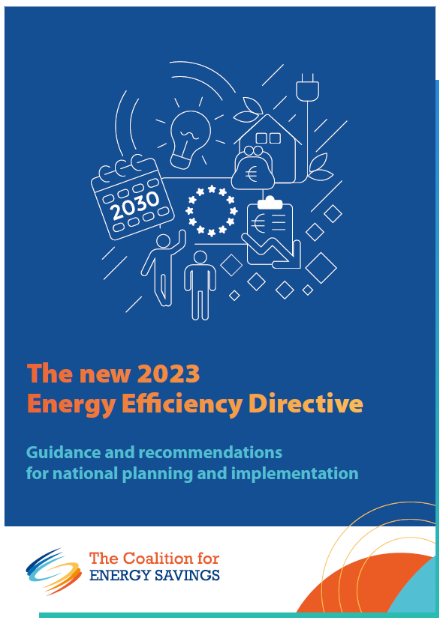 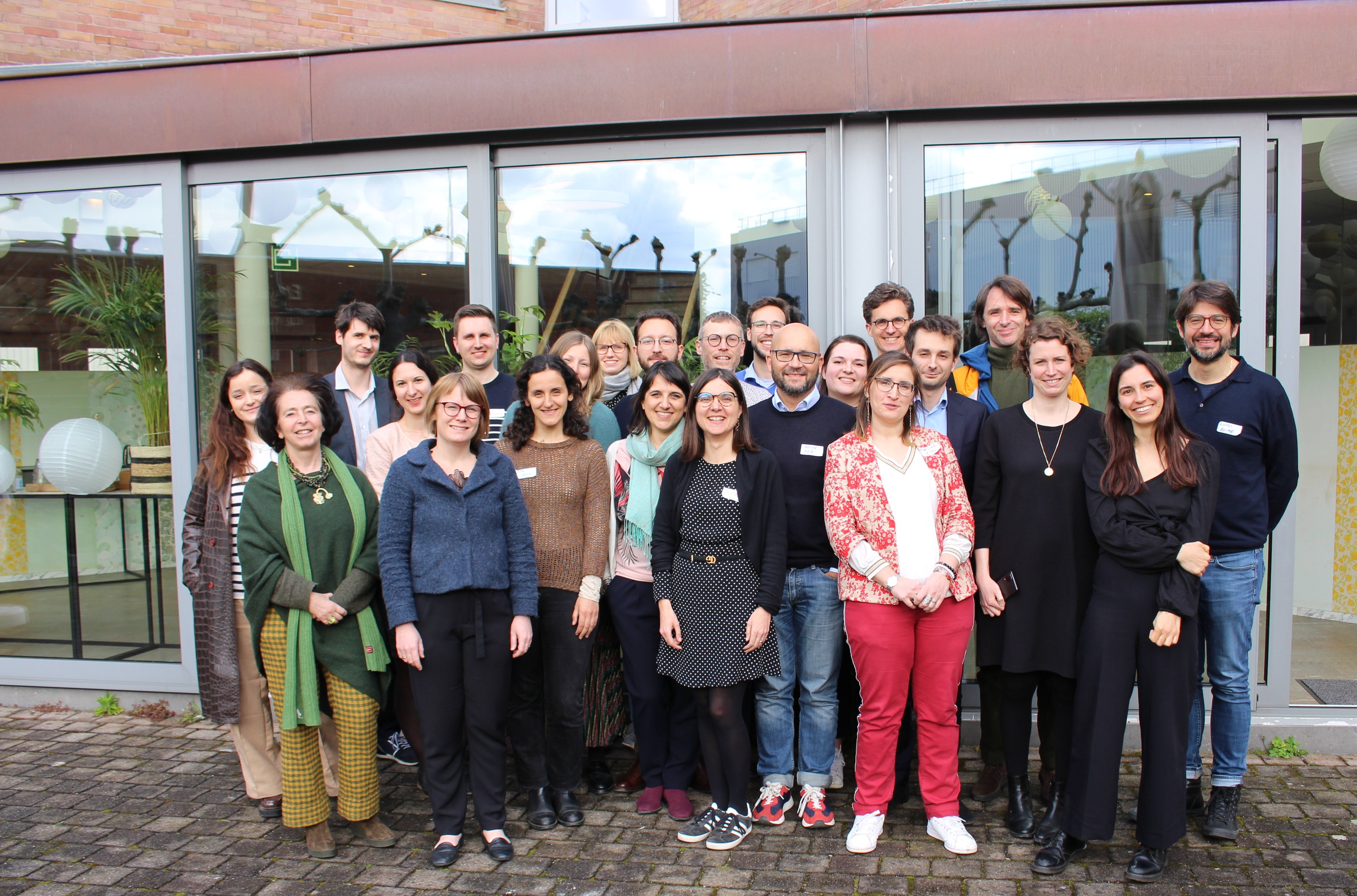 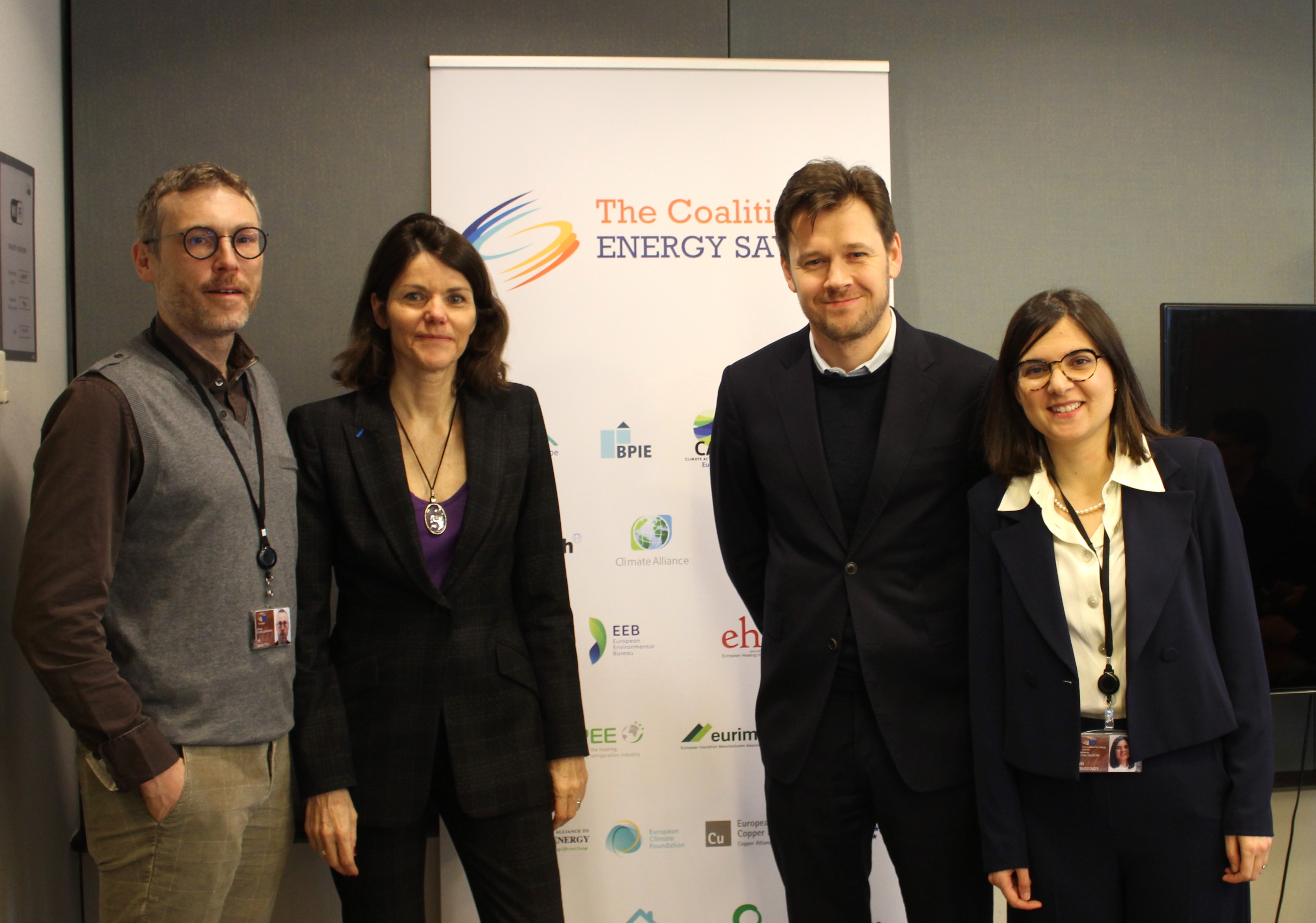 12
Our Key Focus Areas
Energy Performance of Buildings Directive (EPBD)
Revision of EPBD was presented as one of the key initiatives of Renovation strategy, which is part of the European Green Deal. 

Buildings are responsible for approximately;
40% of EU`s total energy consumption
36% of the energy-related greenhouse gas emissions

8% of the EU population are in energy poverty
75% of the buildings in the EU are energy inefficient
The European Parliament and the European Commission proposes to gradually increase energy performance of the buildings, starting with the worst performing buildings, with the aim to achieve net-zero emissions by 2050, reduce the energy need of the buildings and therefore reduce energy bills
Reducing energy demand of buildings through renovations by 80% by 2050 will save 30% of the total energy use in the EU

State of play: 
EPBD is now under negotiation. Trilogues started by the end of Swedish presidency and now continuing under Spanish presidency
13
What Do We Do?
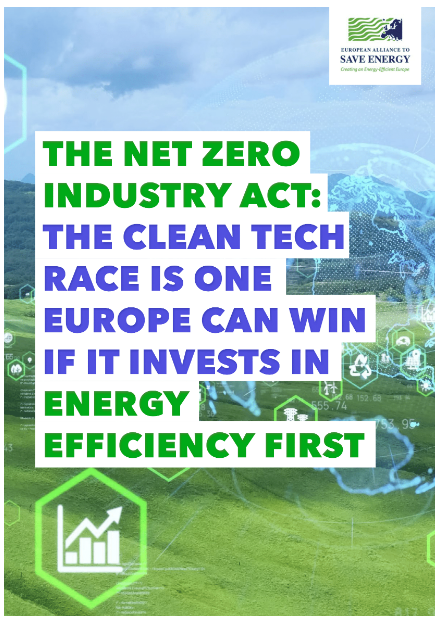 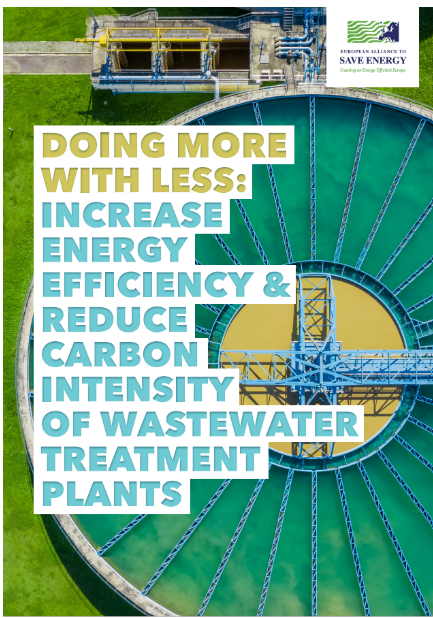 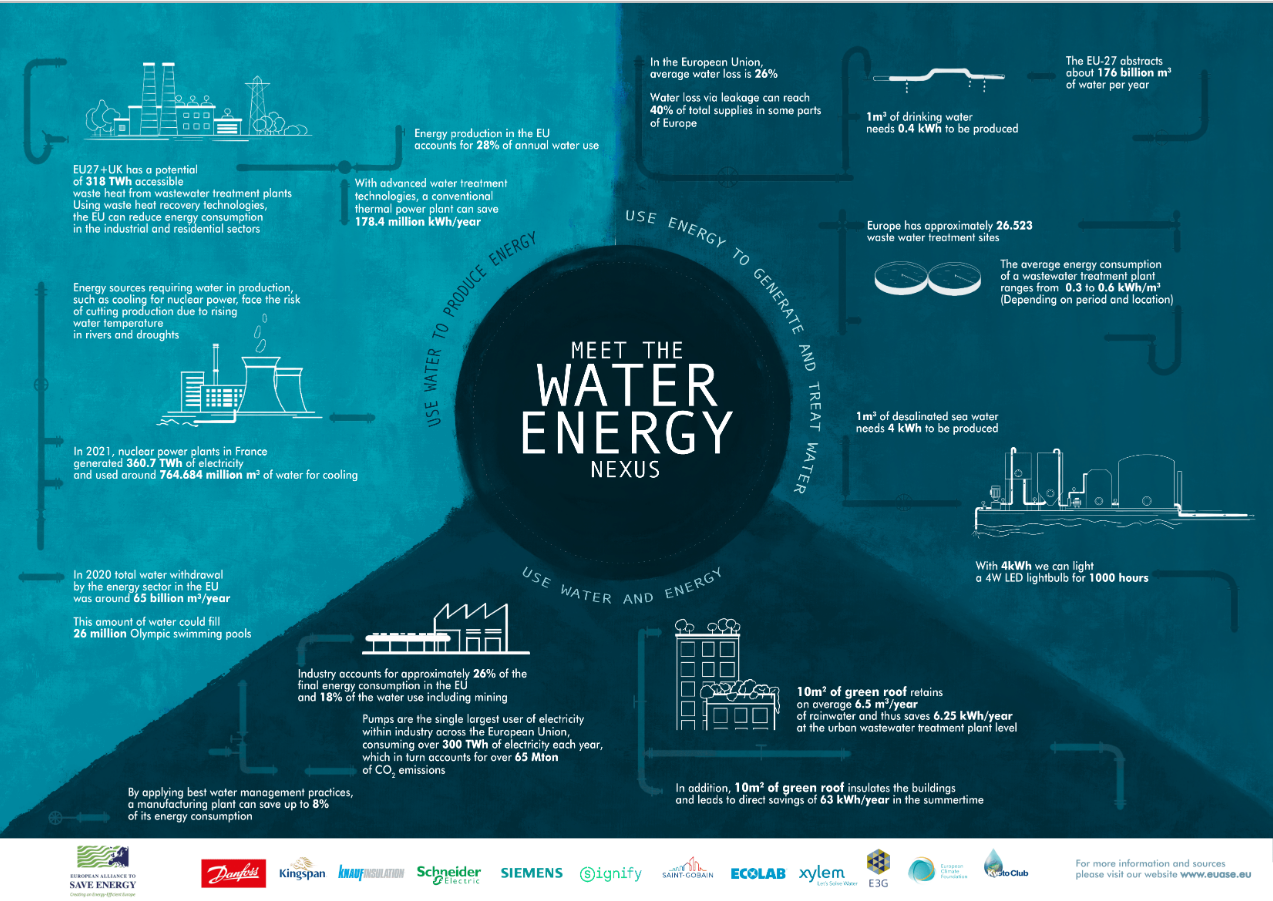 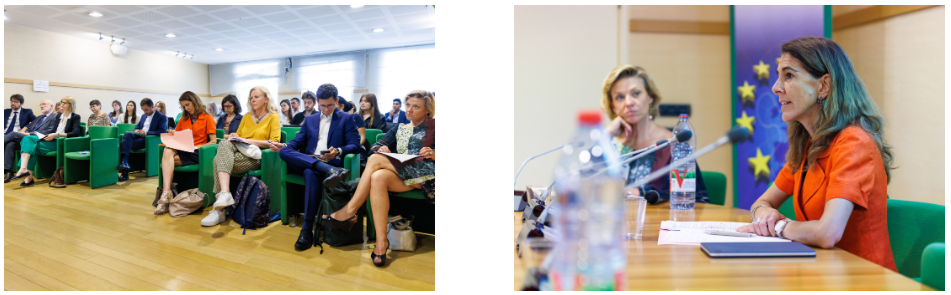 14
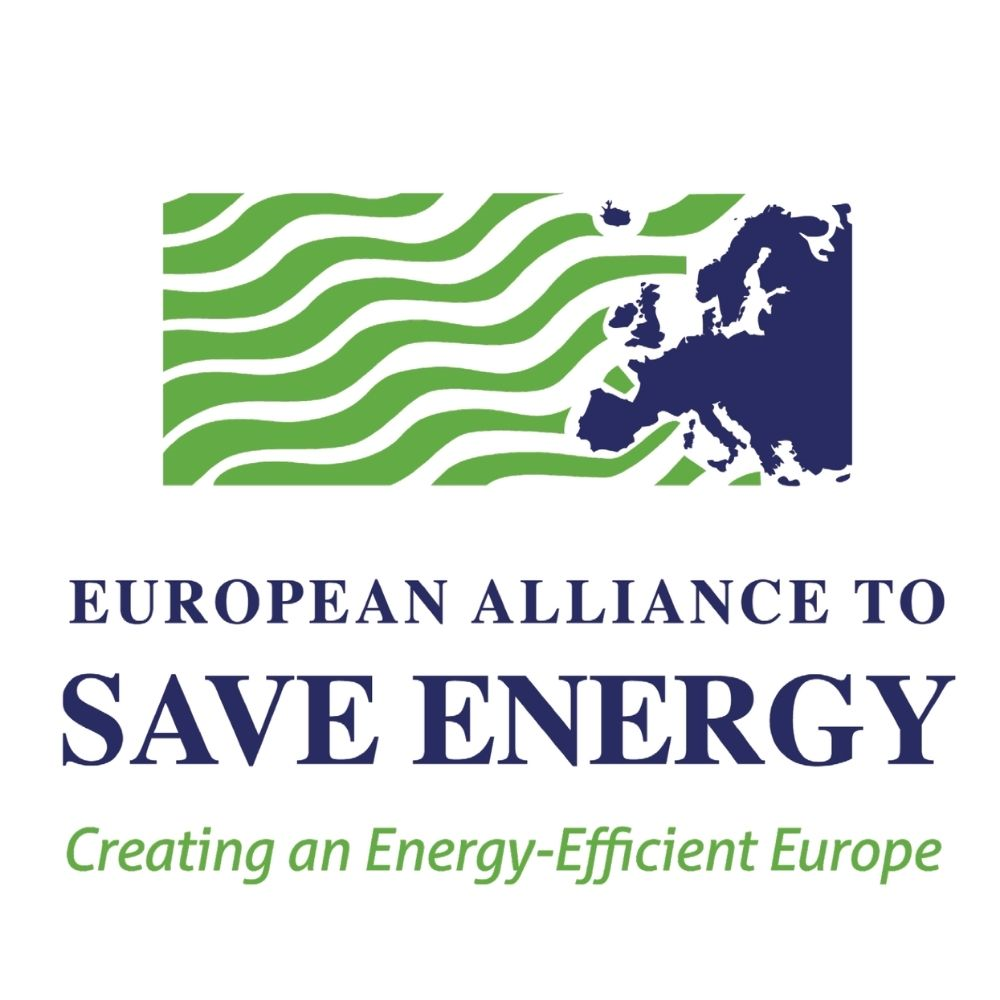 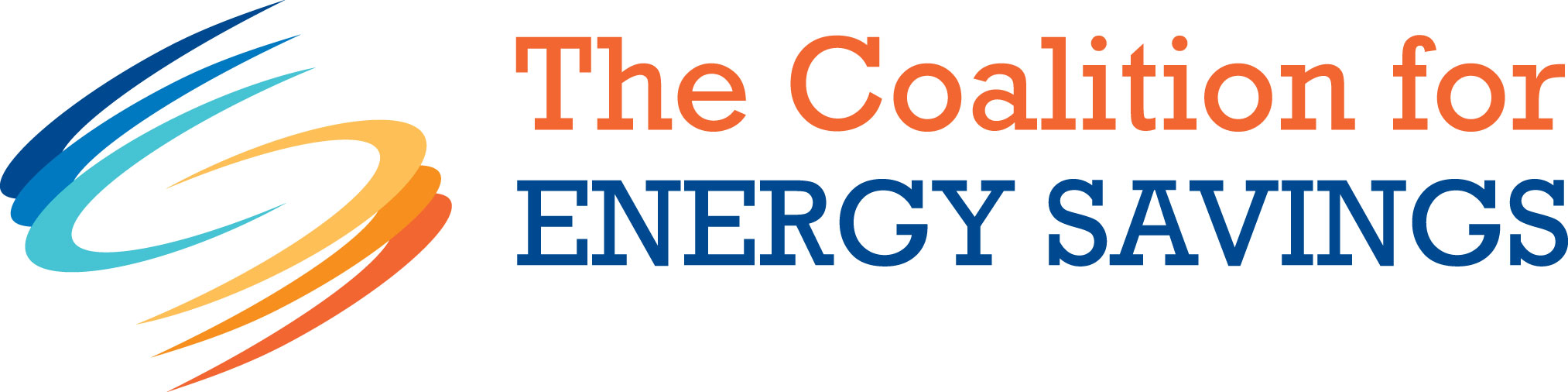 Thank You